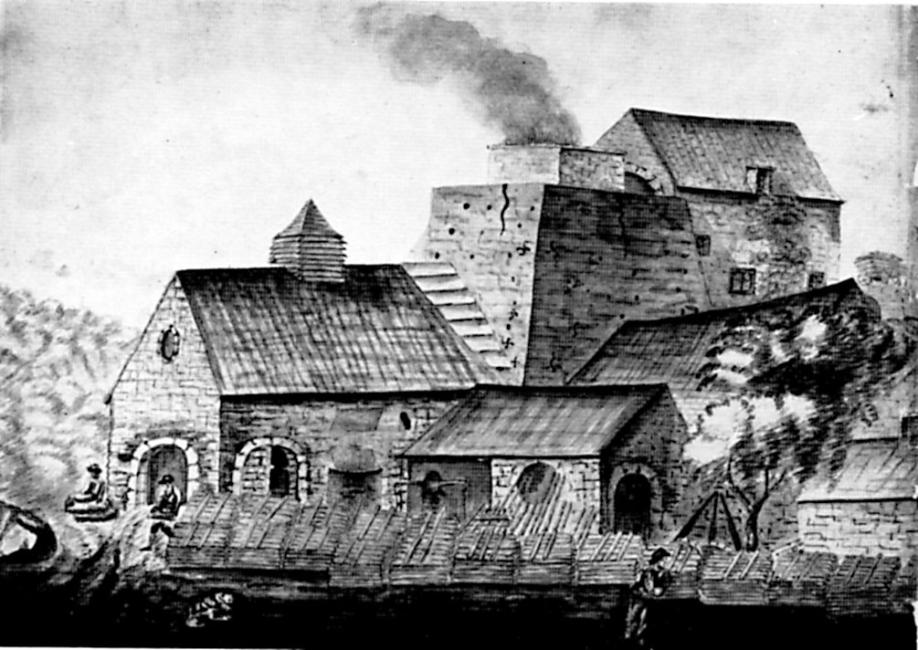 1
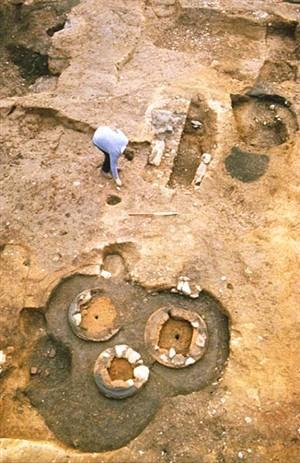 2
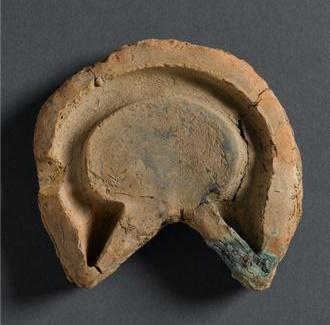 3
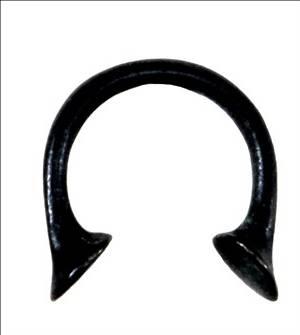 4
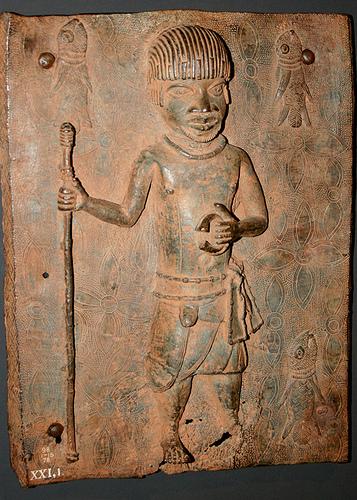 5
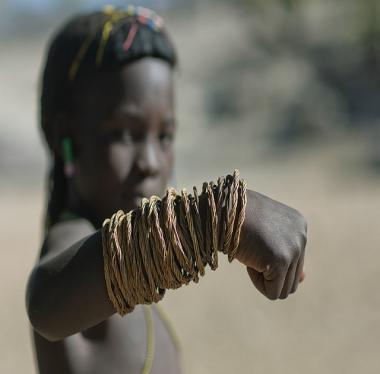 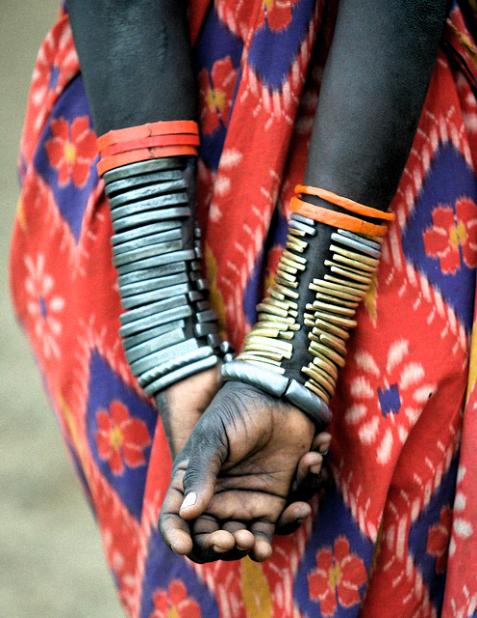 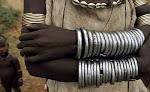 6
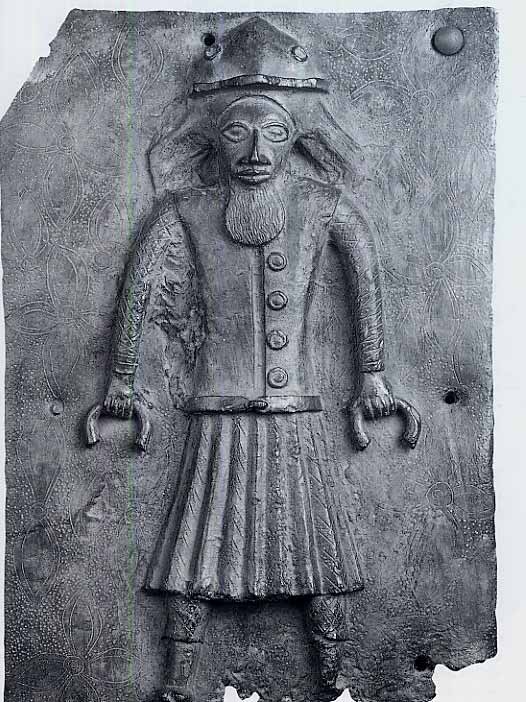 7
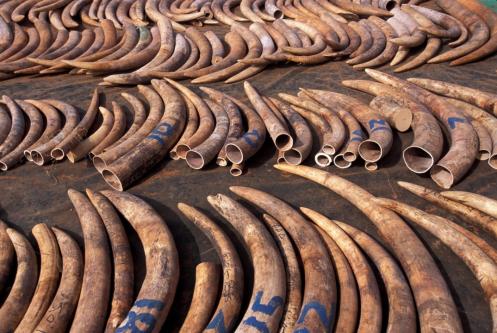 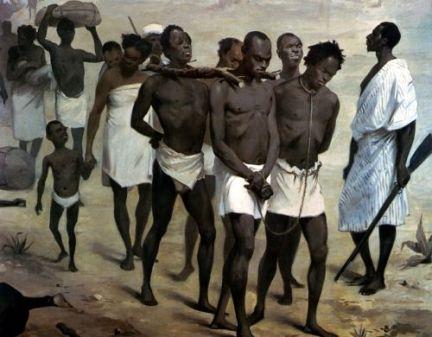 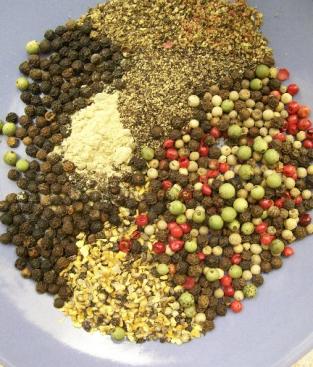 8
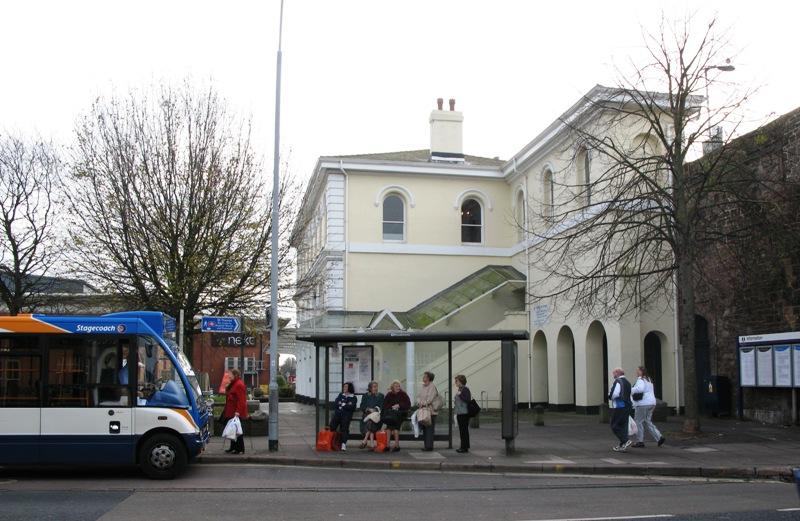 9
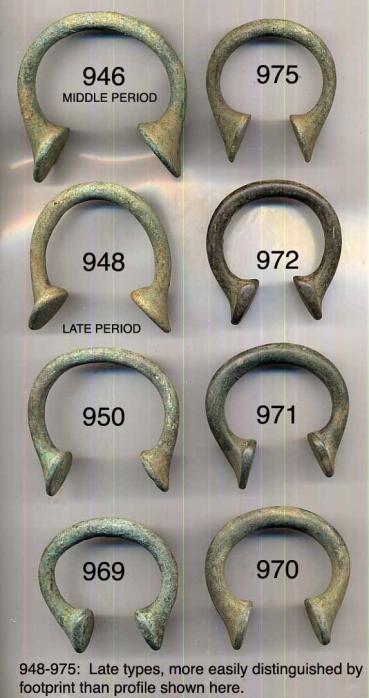 10
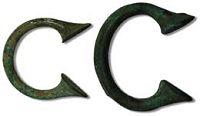 11
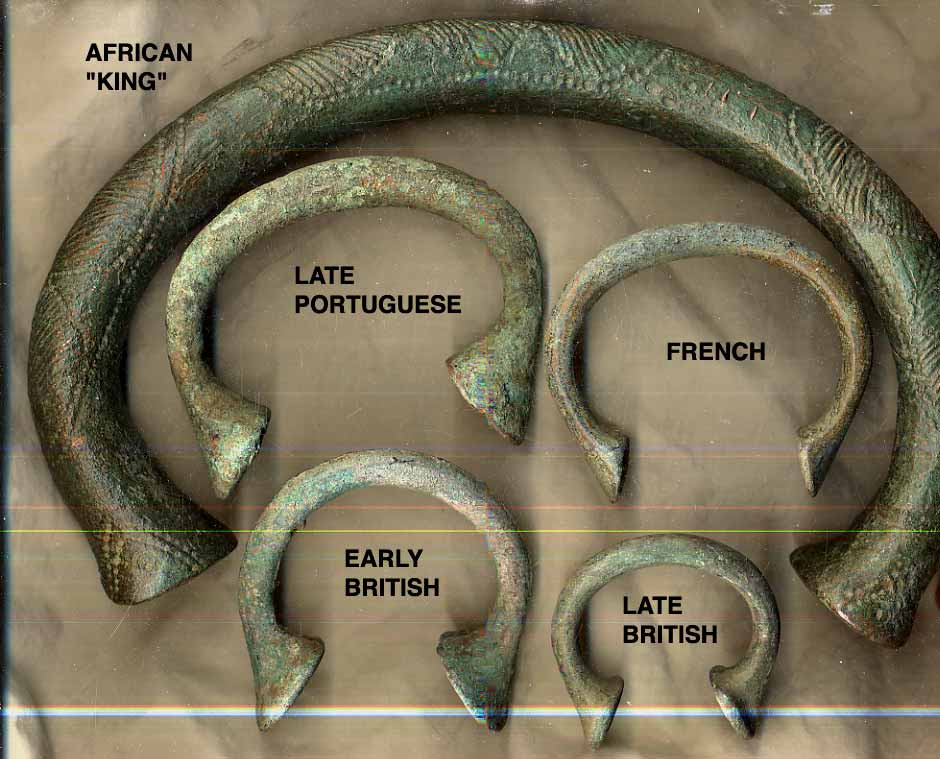 12
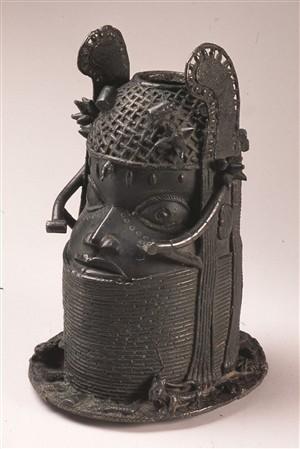 13
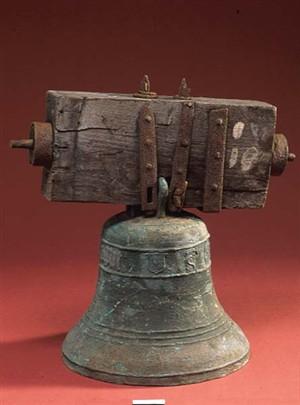 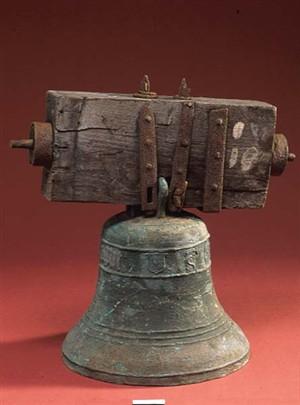 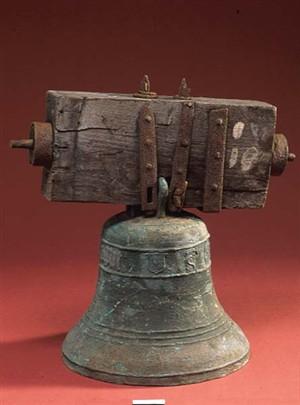 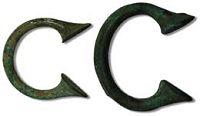 14